Моя школа
Кузнецова Е.С.
учитель биологии
Каждая школа хороша по – своему,
Но все успешные школы, как и счастливые семьи, чем – то похожи.
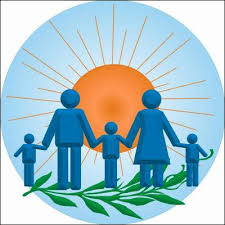 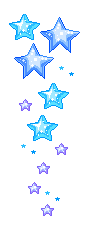 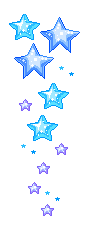 Наверное слаженным коллективом, особой атмосферой, которая заставляет наших выпускников снова и снова заходить сюда.
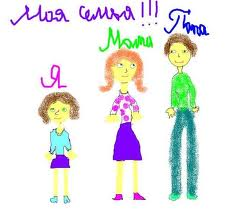 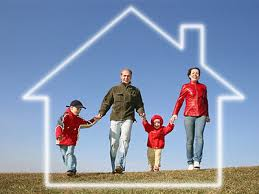 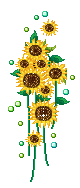 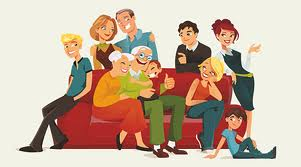 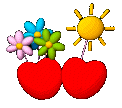 Школа – это прежде всего взрослые и дети. И дети которые стали взрослыми и привели к нам своих детей.
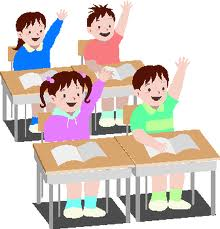 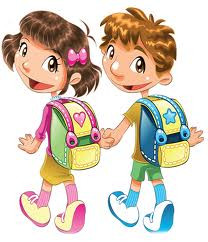 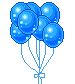 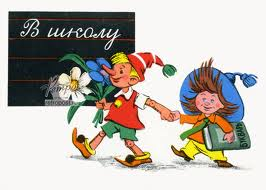 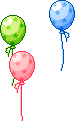 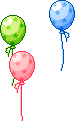 Учителя как заботливые садовники, кропотливым трудом и любовью взращивают свою благодатную ниву – школьников.
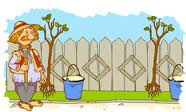 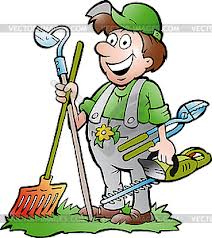 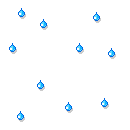 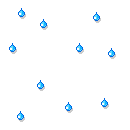 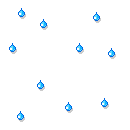 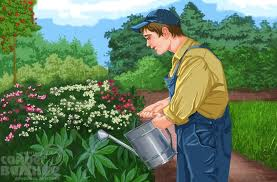 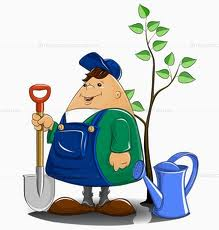 Эти «цветы» так не похожи друг на друга, броские и скромные, дающие съедобные плоды и не очень, но все неповторимые и поэтому любимые.
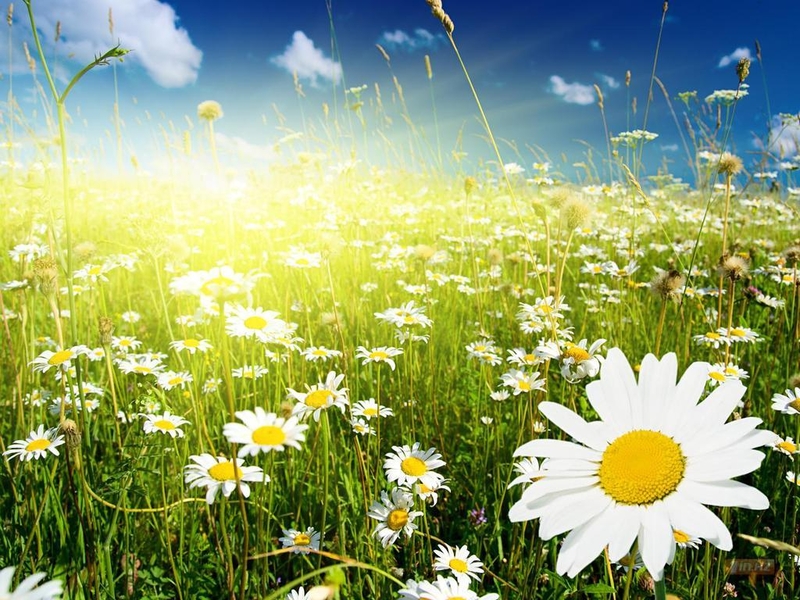 Одни хороши только в букете,
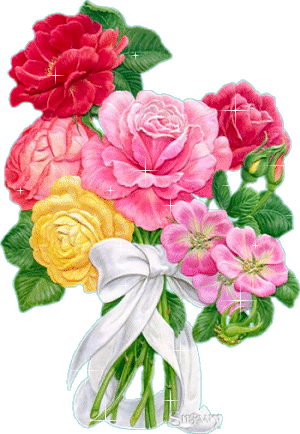 Другие – уникальны сами по себе и заслуживают особого внимания.
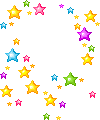 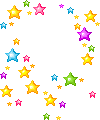 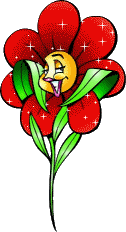 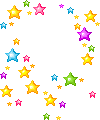 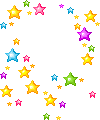 Нелёгкий труд выпал на долю учителей начальной школы:подготовить почву, посеять семена, взлелеять первые ростки, дать им окрепнуть и передать их в руки коллег предметников.
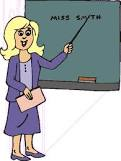 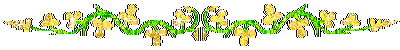 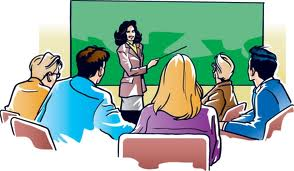 Их педагогическое кредо: учить – комфортно, эффективно, увлекательно.
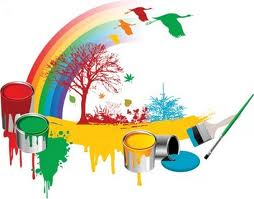 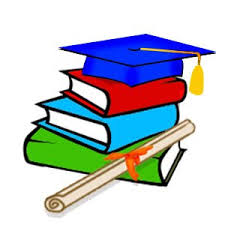 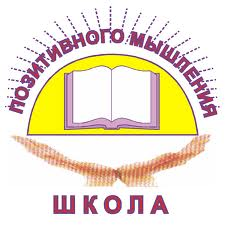 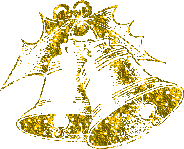 А дальше ростку надо набраться сил, прорости корнями, окрепнуть, познав законы природы и сформировать мощный стебель.
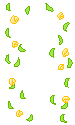 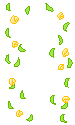 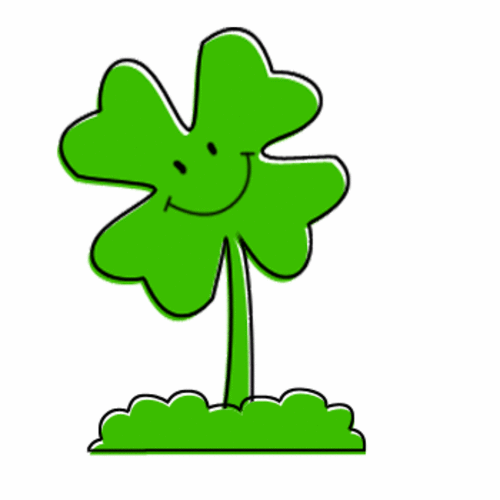 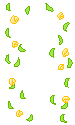 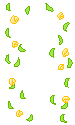 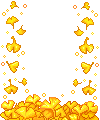 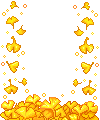 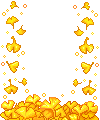 И берутся за работу химики, биологи, географы, учителя физической культуры и т. д.
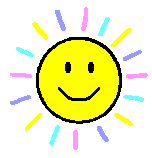 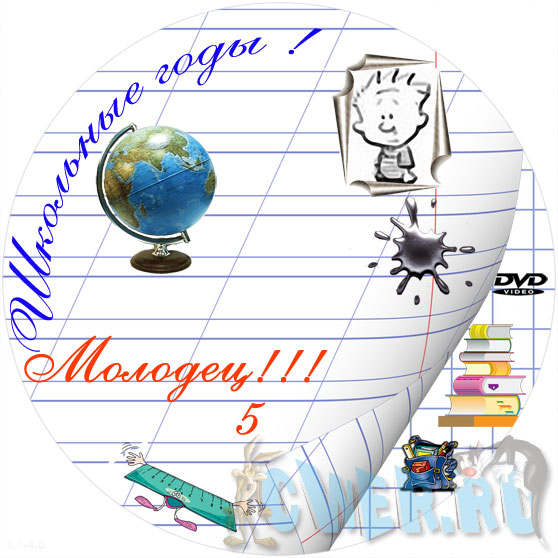 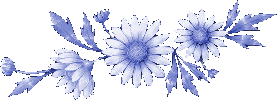 А тут важен баланс вершков и корешков.
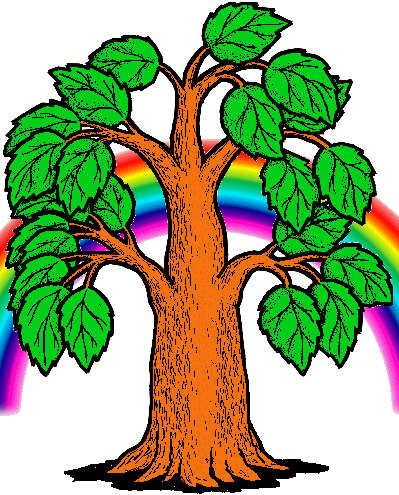 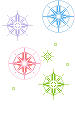 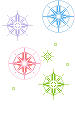 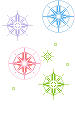 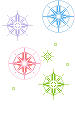 И вот не узнать уже тот нежный росток. Стал он уверенно  красивым, увенчанный бутонами и распустившимися цветами.
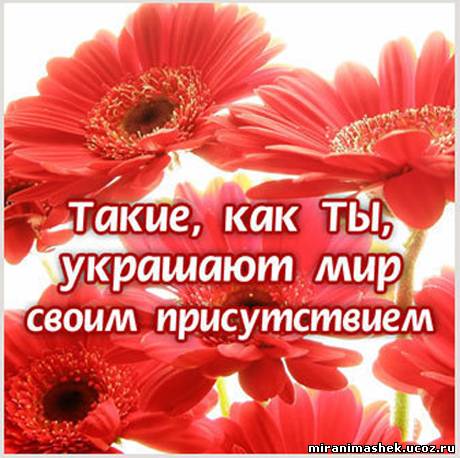 Но как не потеряться среди других цветов, он не один красивый.
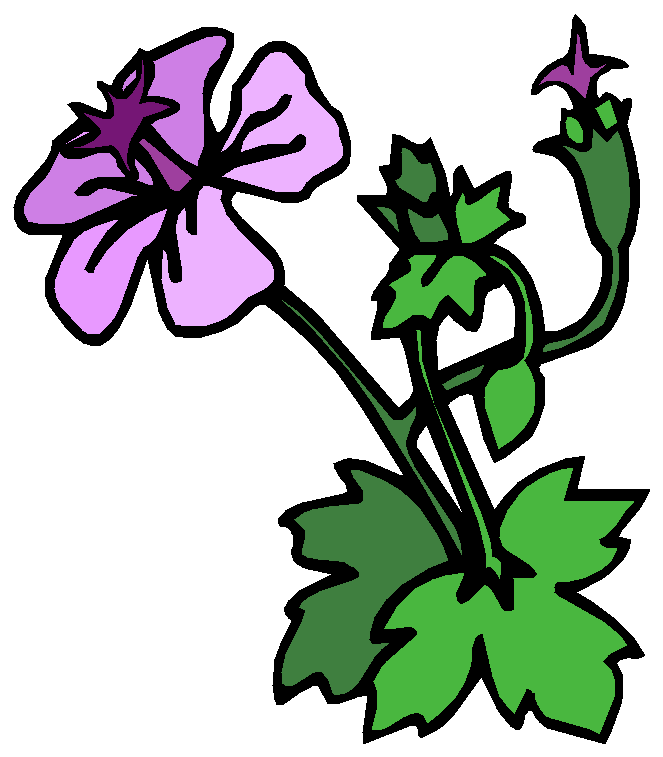 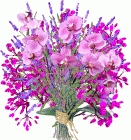 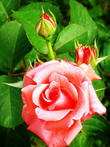 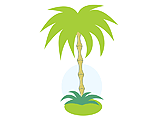 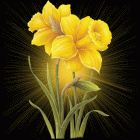 Об этом знают настоящие инженеры человеческих душ – учителя. Их труд  придать цветку индивидуальность, ярки – яркий цвет и вдохнуть душу.
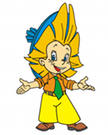 Вот так и трудится педагогический коллектив Тобольской средней школы № 116.
Конечно мы все разные, со  своим арсеналом методов и индивидуальным стилем, но нас объединяет общая идея -
Не просто учить, а пробудить у ребёнка желание учиться, привить ему вкус к знаниям.
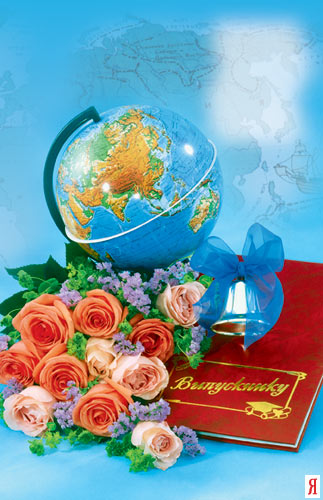 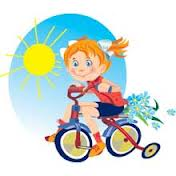 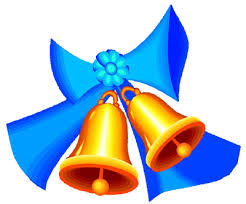 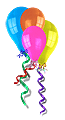 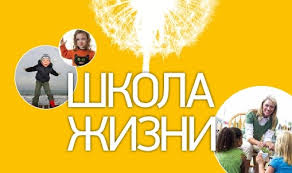 Эта прививка будет приносить плоды всю  ЖИЗНЬ